Муниципальное дошкольное образовательное учреждение «Детский сад№ 20 комбинированного вида»Художественно-эстетическое развитие детей через формат – «Изо-студия».(выступление на педсовете)
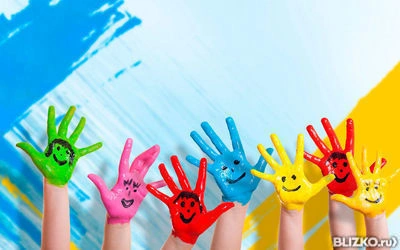 Выступление подготовила : воспитатель                                                                      высшей квалификационной категории:   Черкасова ОН.
Саранск 2023 г.
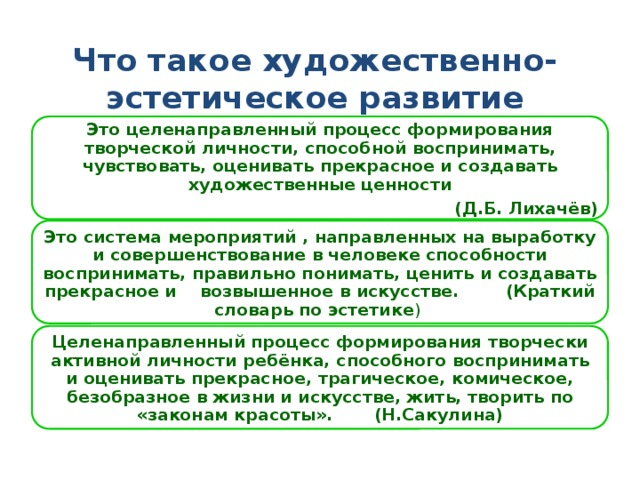 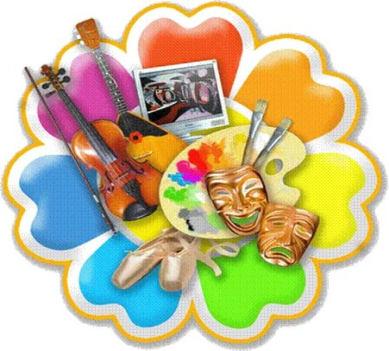 Цель создания «ИЗО - студии»: организация особого, специально организованного пространства ДОО для занятий изобразительной деятельностью и творчеством.  Главной целью занятий в изостудии является формирование у детей дошкольного возраста эстетического отношения и художественно - творческих способностей в изобразительной деятельности.
 Задачи изостудии: 
- Создание условий для многоаспектной и увлекательной активности детей в художественно-эстетическом освоении окружающего мира;
- развитие у детей изобразительных способностей, художественного вкуса, творческого воображения, пространственного мышления, эстетического чувства (понимания прекрасного);
- воспитания интереса и любви к искусству; 
- овладение детьми знаний элементарных основ реалистического рисунка: формирование навыков рисования с натуры, по памяти, по представлению; развитие навыков и умений работы с различными художественными материалами.
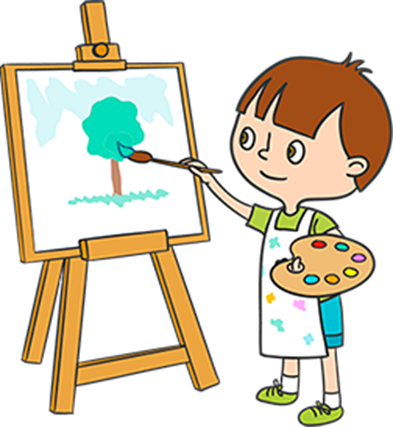 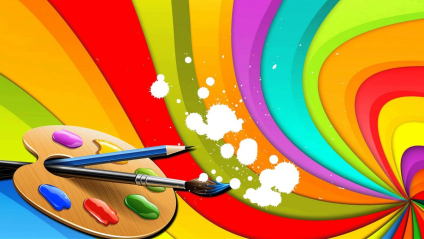 «Времена года»                                         «Праздничные даты»
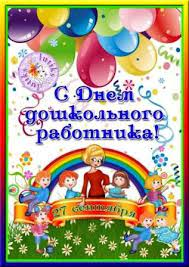 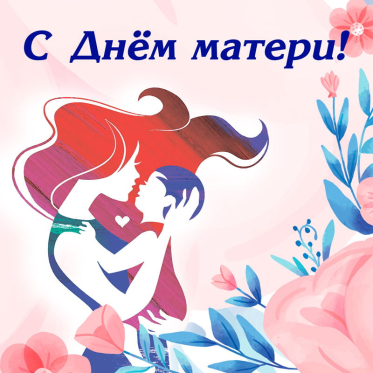 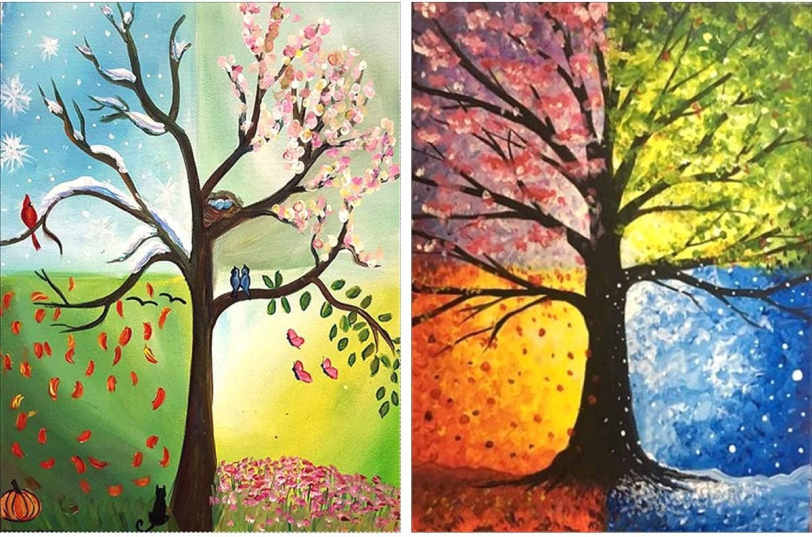 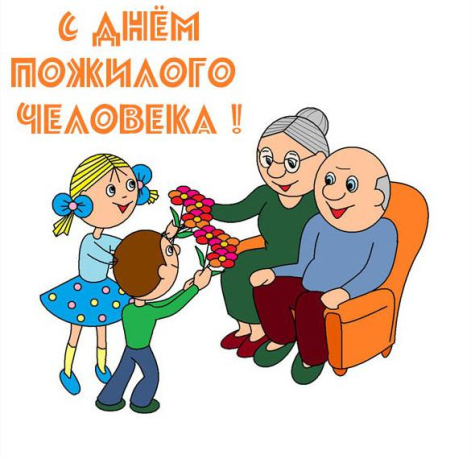 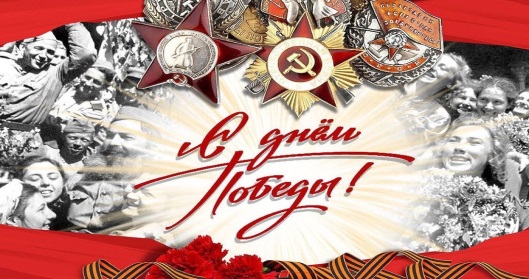 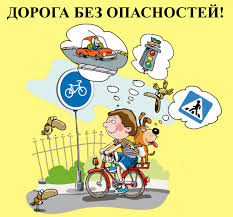 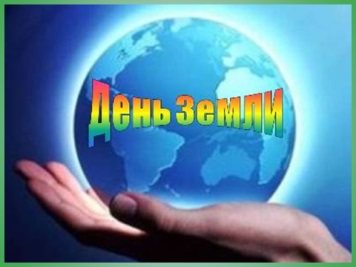 «Памятные даты»
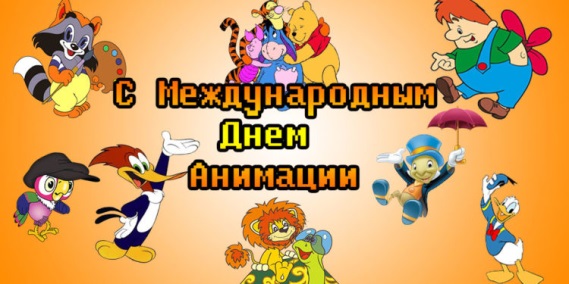 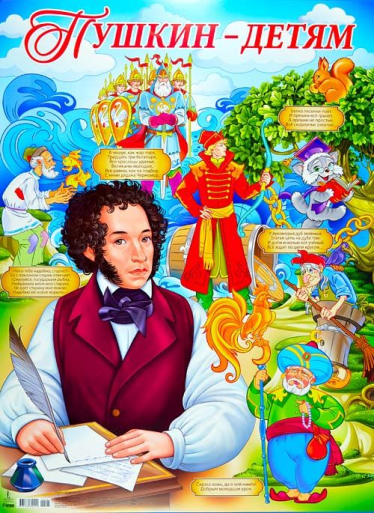 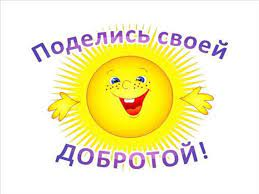 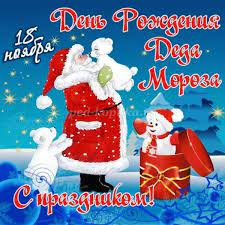 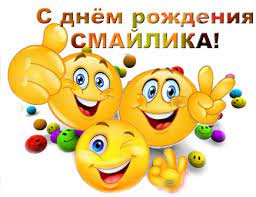 Тема «Зимние фантазии!»
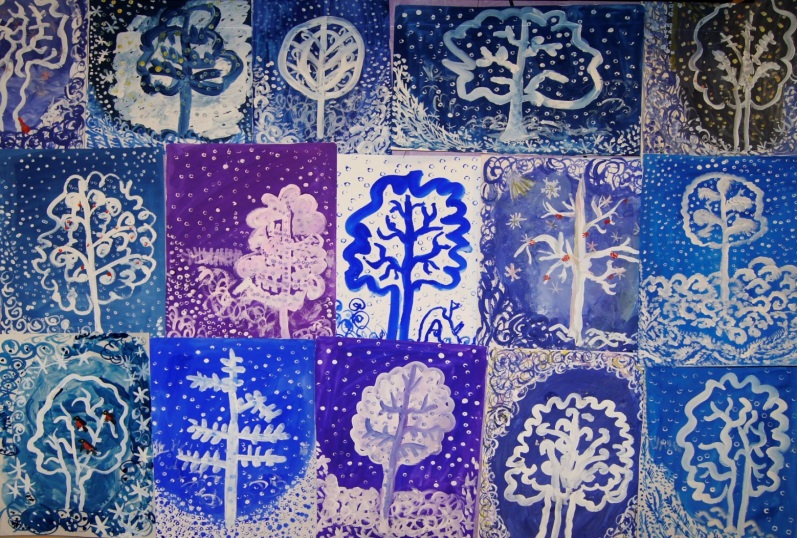 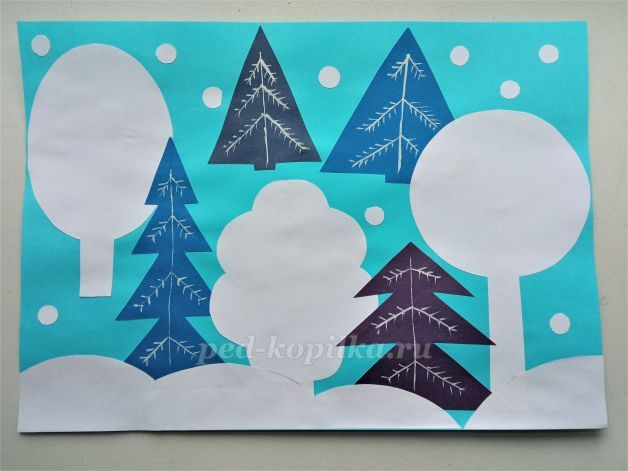 Краски -гуашь
Аппликация из бумаги
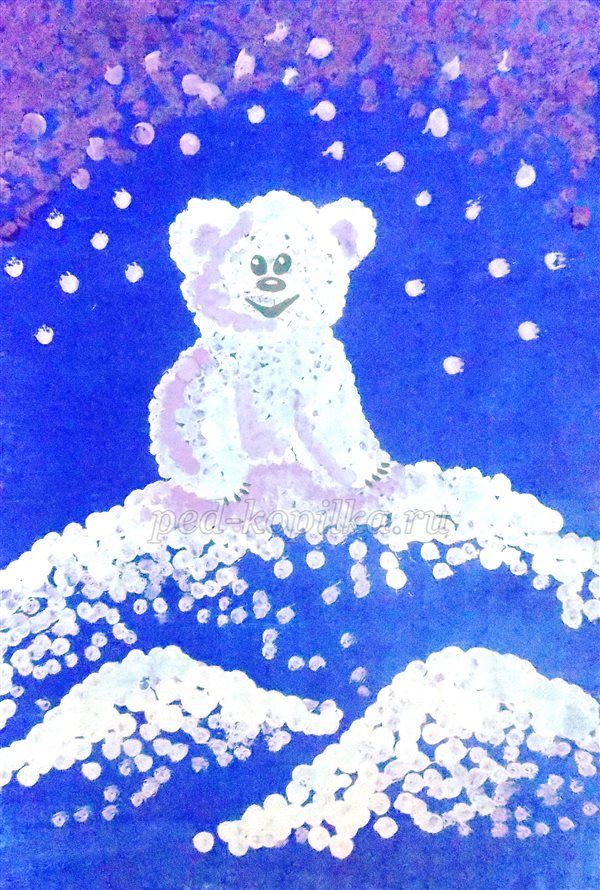 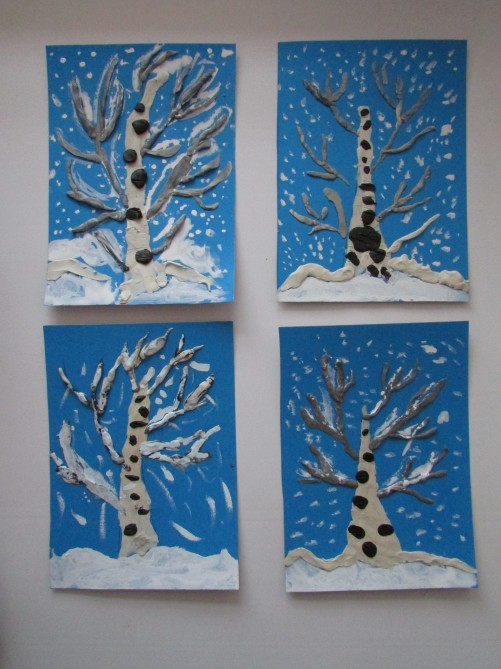 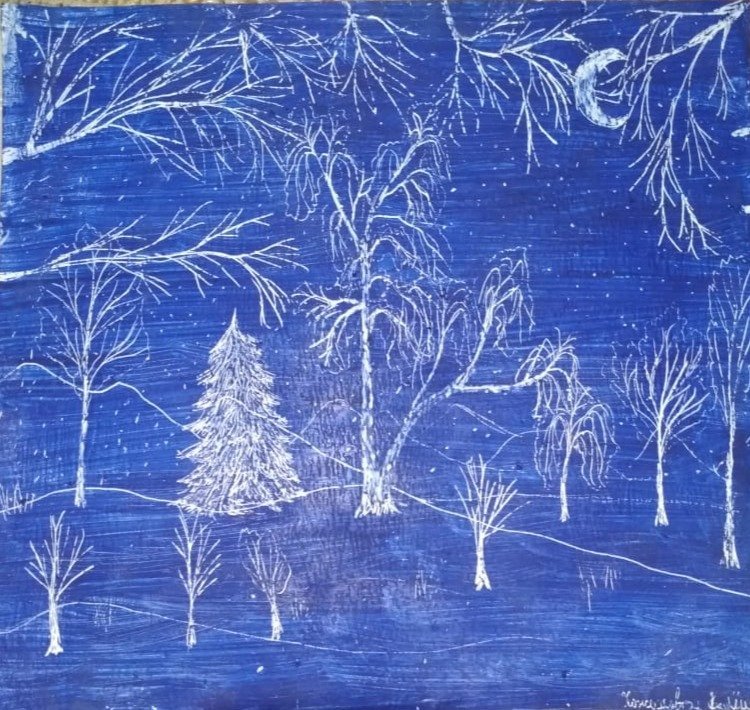 Рисование ватными палочками
Пластилинография
Граттаж
Тема  «Всемирный день цветов !»
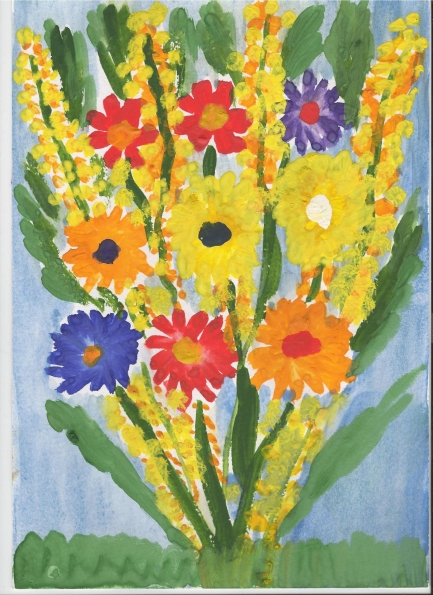 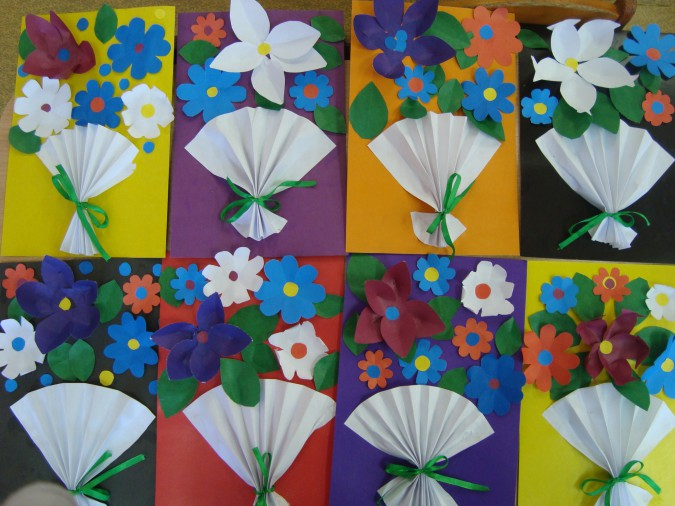 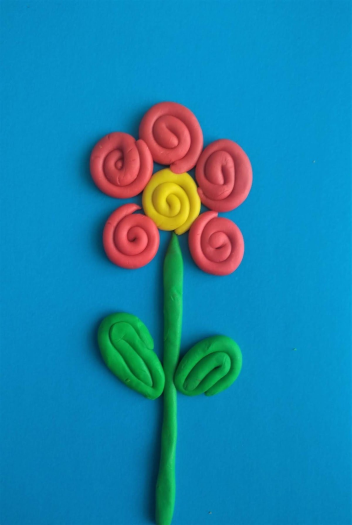 Гуашь
Аппликация
Пластилинография
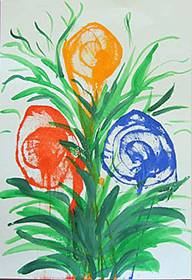 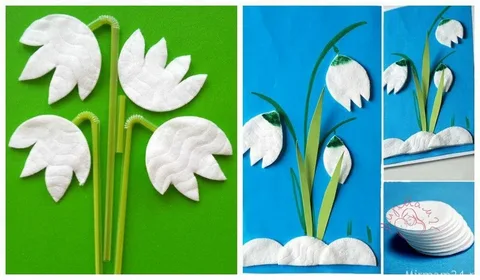 Аппликация из ватных дисков
Ниткография
Предметно развивающая среда.
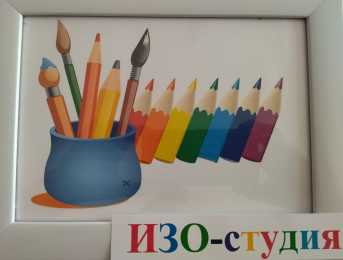 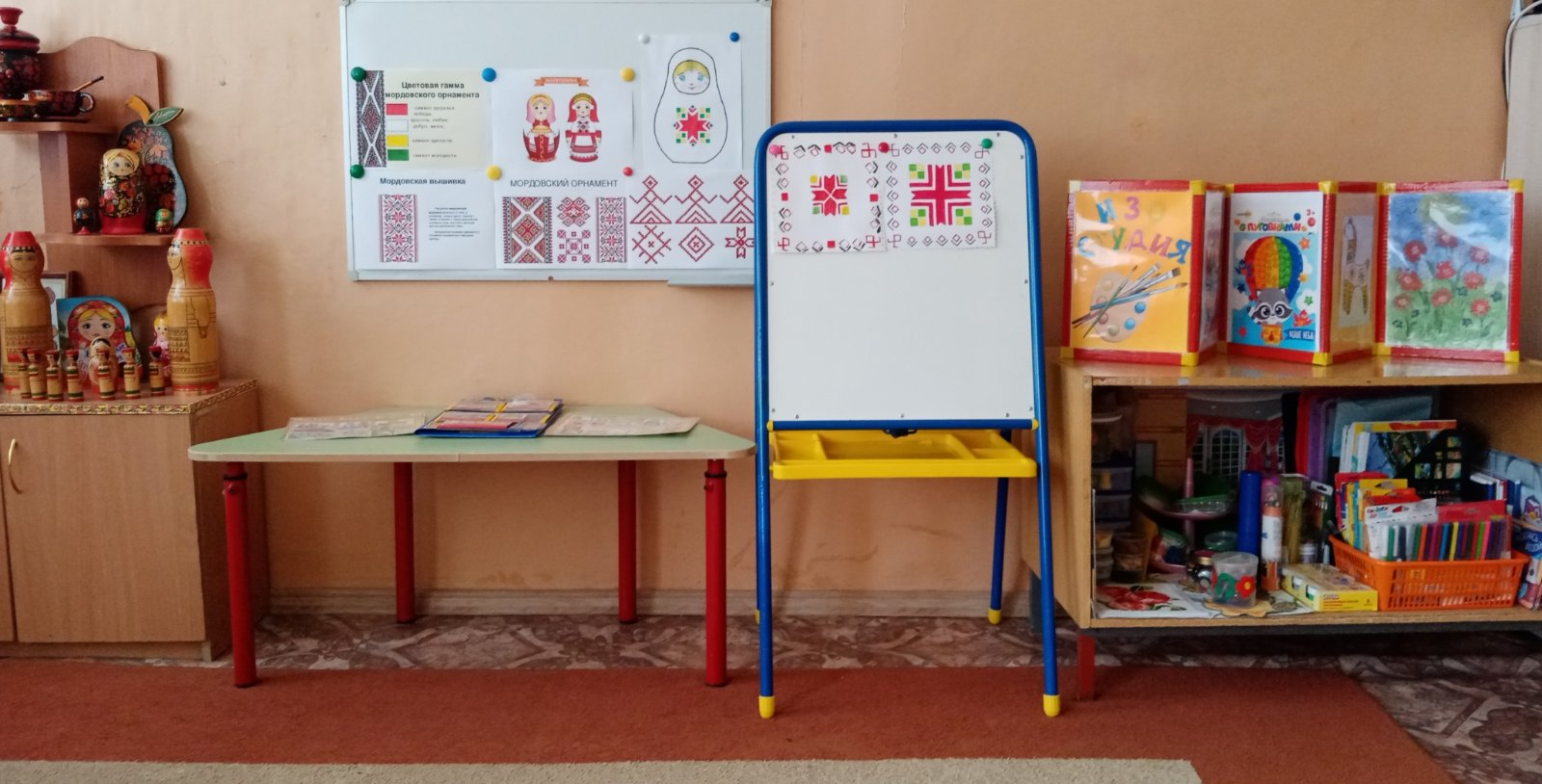 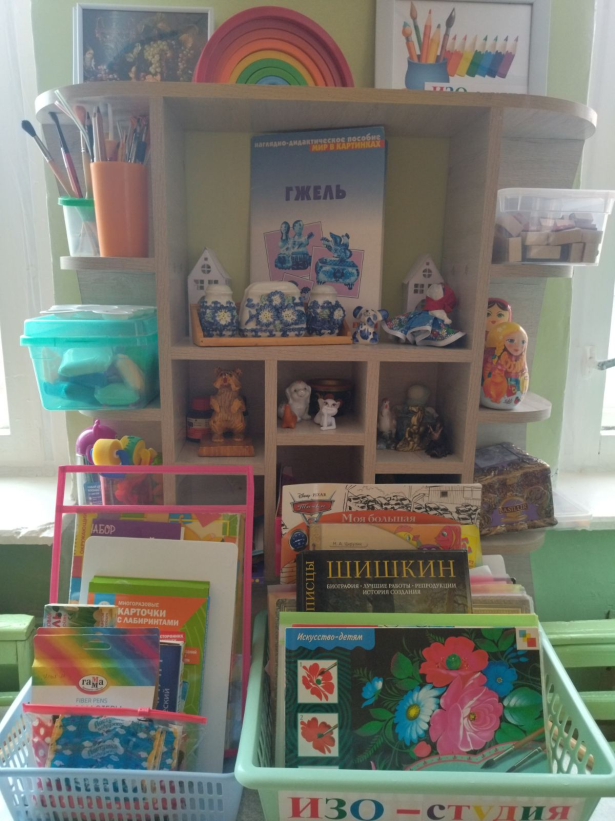 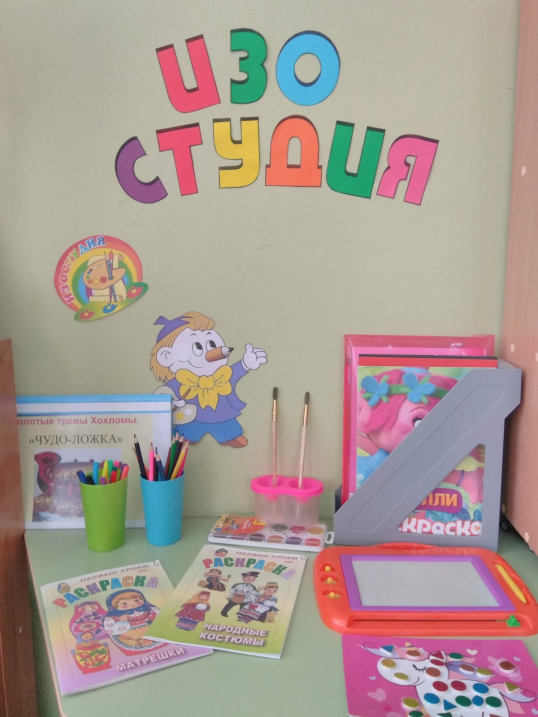 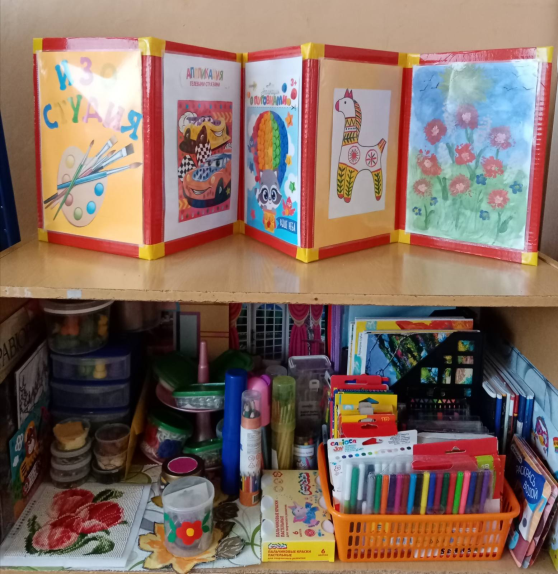 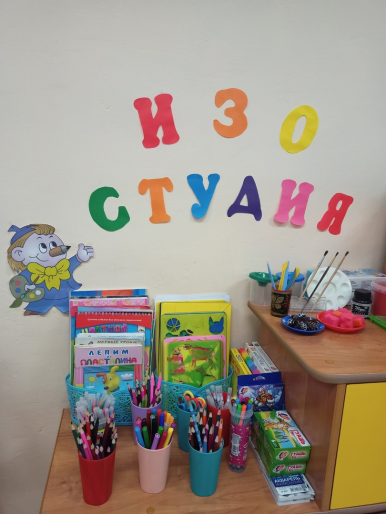 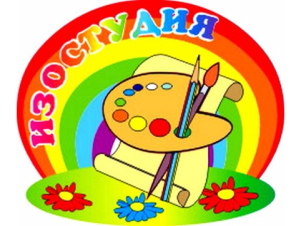 Как ведется работа в других садах.
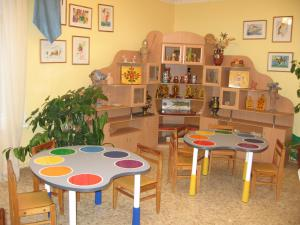 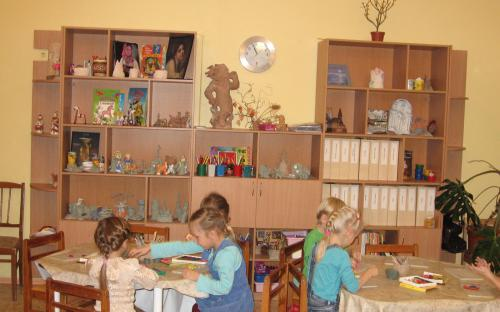 МДОУ Детский сад №26 г.Гатчина Ленинградская область
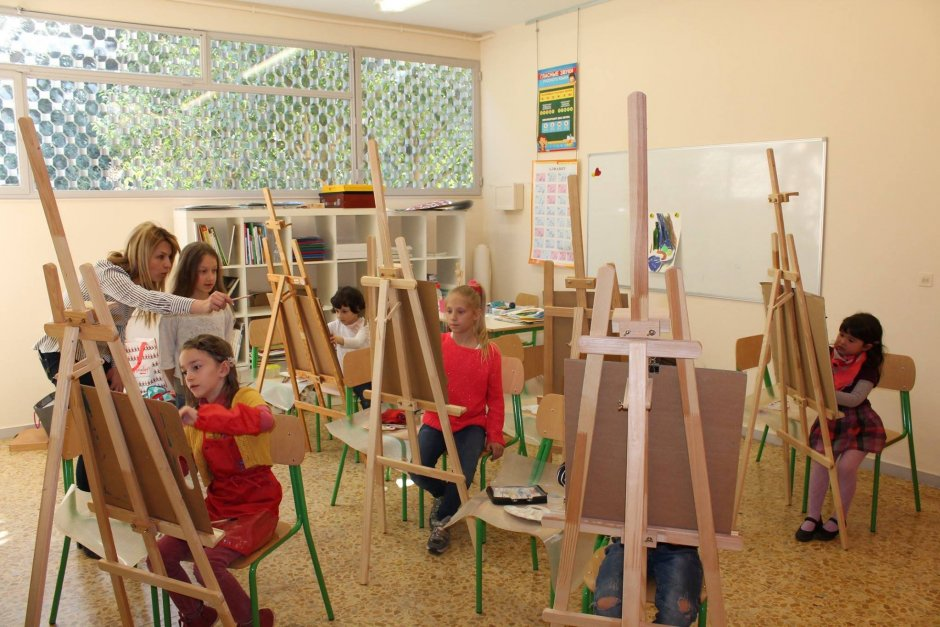 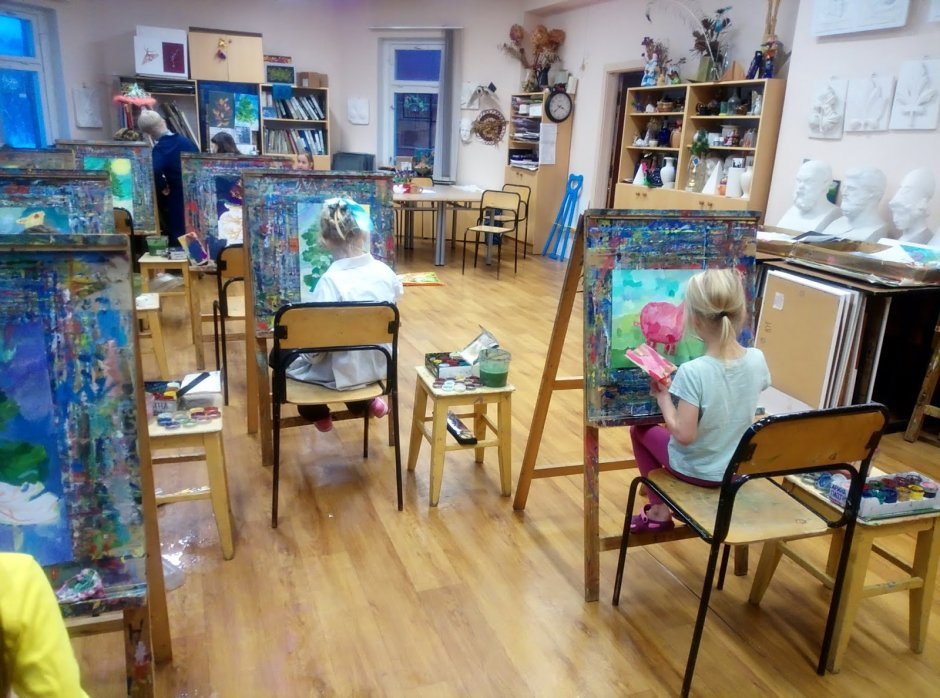 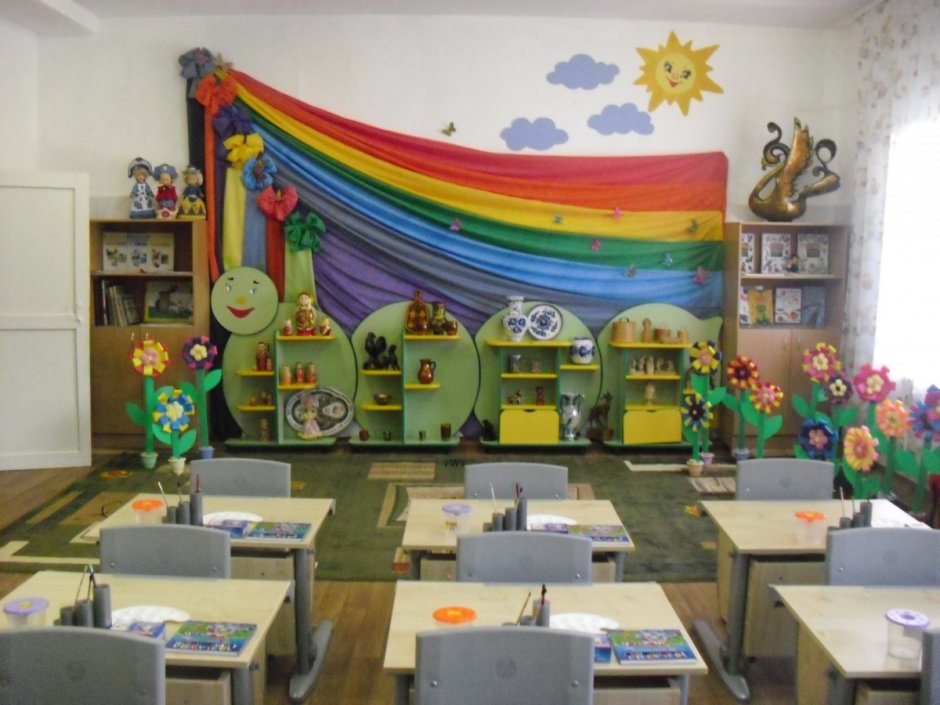 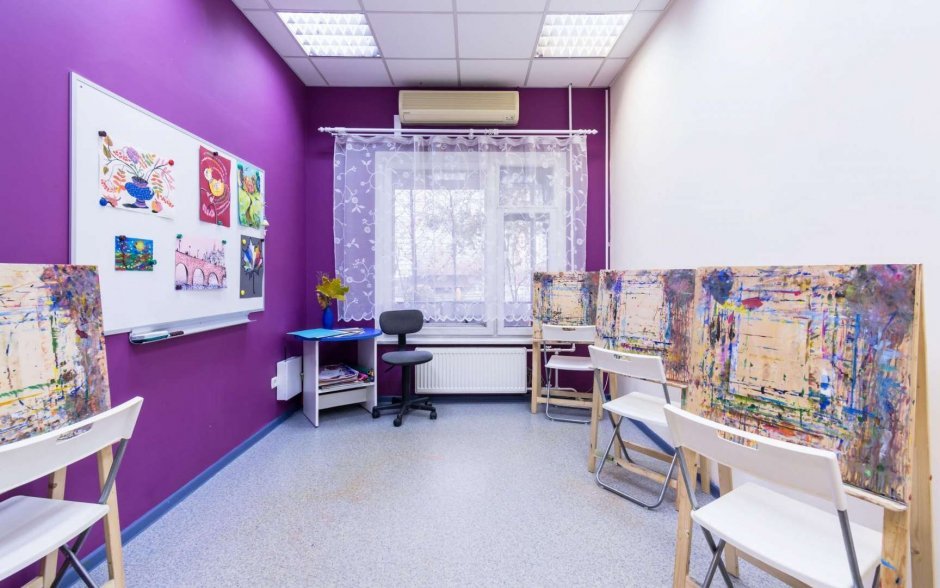 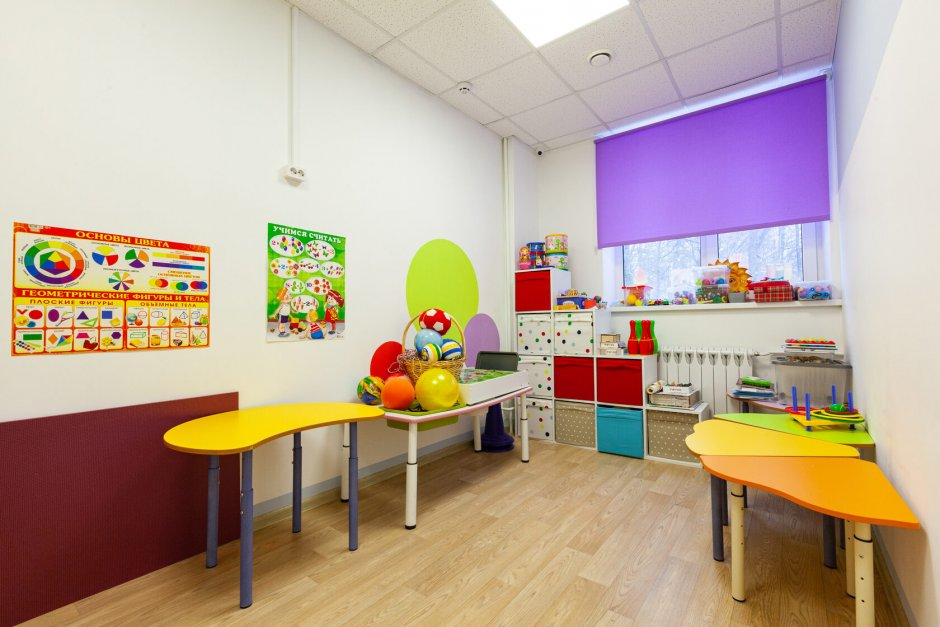 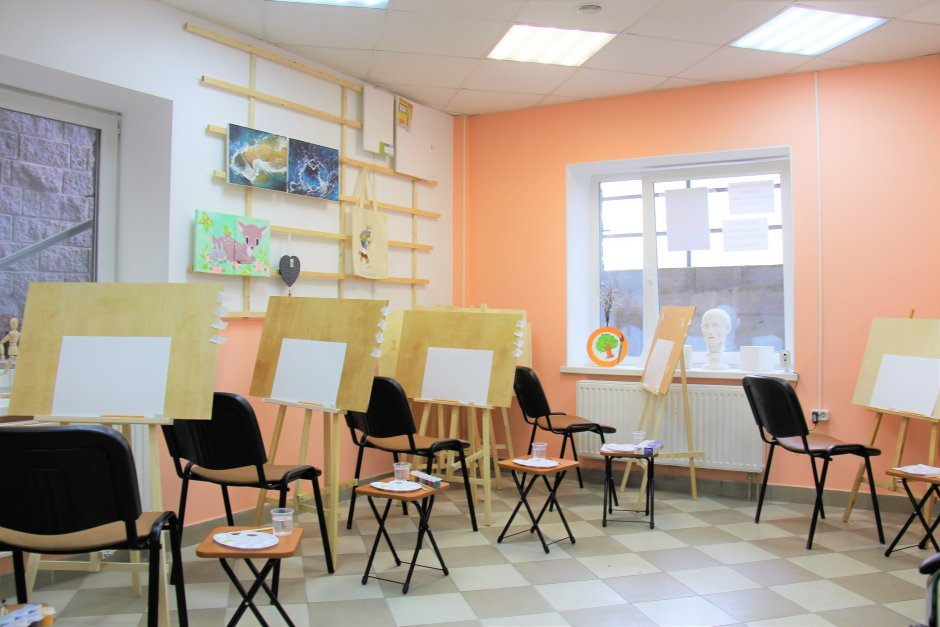 Спасибо за внимание!
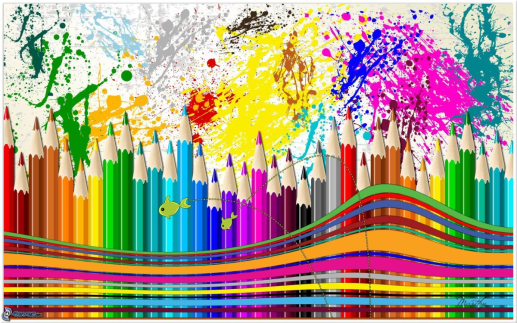